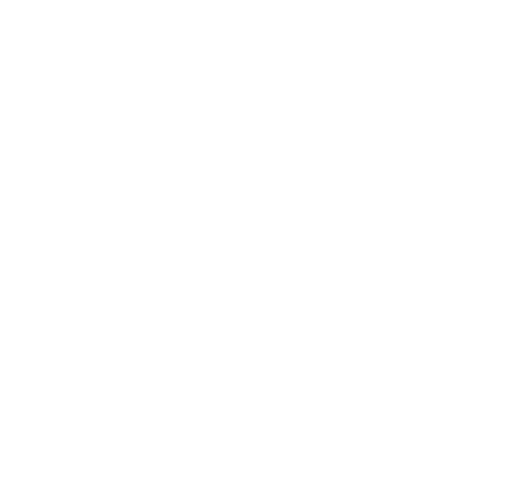 Die Nacht ist vorgedrungen
 
       Liederbuch: „Feiern & Loben“

       Lied Nr. 190, Strophen 1 bis 5
Feiern & Loben, Lied 190, Strophe 1
Die Nacht ist vorgedrungen, 
   der Tag ist nicht mehr fern. 
So sei nun Lob gesungen 
   dem hellen Morgenstern! 

Auch wer zur Nacht geweinet, 
   der stimme froh mit ein. 
Der Morgenstern bescheinet 
   auch deine Angst und Pein.
Feiern & Loben, Lied 190, Strophe 2
Dem alle Engel dienen, 
   wird nun ein Kind und Knecht. 
Gott selber ist erschienen 
   zur Sühne für sein Recht. 

Wer schuldig ist auf Erden, 
   verhüll nicht mehr sein Haupt. 
Er soll errettet werden,
   wenn er dem Kinde glaubt.
Feiern & Loben, Lied 190, Strophe 3
Die Nacht ist schon im Schwinden,   macht euch zum Stalle auf! Ihr sollt das Heil dort finden,    das aller Zeiten Lauf 

von Anfang an verkündet,    seit eure Schuld geschah. Nun hat sich euch verbündet,    den Gott selbst ausersah.
Feiern & Loben, Lied 190, Strophe 4
Noch manche Nacht wird fallen
   auf Menschenleid und -schuld. 
Doch wandert nun mit allen 
   der Stern der Gotteshuld. 

Beglänzt von seinem Lichte, 
   hält euch kein Dunkel mehr. 
Von Gottes Angesichte 
   kam euch die Rettung her.
Feiern & Loben, Lied 190, Strophe 5
Gott will im Dunkel wohnen    und hat es doch erhellt. Als wollte er belohnen,    so richtet er die Welt. 

Der sich den Erdkreis baute,    der lässt den Sünder nicht. Wer hier dem Sohn vertraute,    kommt dort aus dem Gericht.
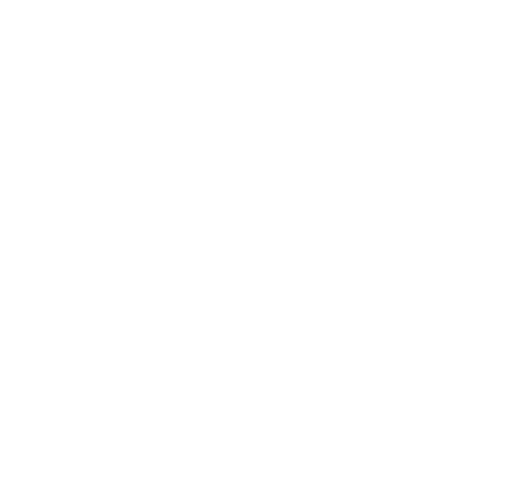